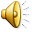 Аллея Героев
Подготовила: Тимченко Полина,
    учащаяся 11  класса
МБОУ Заветинской СОШ №1.
Руководитель: Мельникова Ирина Михайловна,
учитель истории и обществознания
МБОУ Заветинской СОШ №1.
Объект исследования:  памятные места  села Заветное.     

  Предмет исследования:  Аллея Героев в нашем селе.
Цель работы: продолжить изучение истории возникновения         памятных мест села Заветное, в частности Аллеи Героев.
Задачи:
- провести опрос среди учащихся и выяснить, что они знают об   Аллее Героев;
-уточнить её местоположение;
-исследовать историю её создания; 
- выяснить в честь кого аллея получила своё название;
- узнать о роли Аллеи Героев в современной жизни жителей села;
- рассказать о результатах своего исследования.
Емцев Василий Михайлович
Центральная аллея до 70-х годов
Аллея в разные годы
Аллея Героев современный вид
Постановление о присвоении центральной аллее названия «Аллея Героев»
Стела с именами Героев Советского союза
Стелы с именами Героев Советского Союза
Куценко Иван Иванович1913-1945
Орден Красной Звезды
Присвоен 02.03.1944 года
Орден Красного Знамени
Присвоен 07.08.1944 года
Орден Александра Невского
Присвоен 11.11.1944 года
Орден Кутузова  III степени
Присвоен 10.02.1945 года
Медаль «Золотая Звезда» и схема кладбища в городе Сопот (Польша)
Нихаев Ефим Максимович1913-1979
Медаль 
«Золотая Звезда»
Присвоена 
24.03.1945 года
Орден 
Красного Знамени
Присвоен 
12.03.1944 года
Газета «Социалистическая степь»  №32  от 22.04.1945 года.
Газета «Социалистическая степь» №41 от 27.05.1945 года
Газета «Социалистическая степь» № 42 от 31.05.1945 года
Открытие мемориальной доски  в городе Астрахань
Документ о переименовании улиц  в селе Заветное.
Аллея Героев современный вид
СПИСОК ИСПОЛЬЗУЕМОЙ ЛИТЕРАТУРЫ И ИСТОЧНИКОВ
«Благодарность землякам». Социалистическая степь. № 41. 27.05.1945г. 
 Фонд 49, д.3 л.21 Заветинский районный архив.
«Герою Советского Союза Ефиму Максимовичу Нихаеву». Социалистическая степь. № 32. 22.04.1945г. Фонд 49, д.3 л.12 Заветинский районный архив.
«Земляку, Герою Советского Союза гвардии старшему лейтенанту тов. Нихаеву Е.М.». Социалистическая степь. № 42. 31.05.1945г. Фонд 49, д.3 л.22  Заветинский районный архив.
«И лишь ковыль о прошлом всё звенит…» - Батайск: Батайское книжное издательство, 2006. -258с.
Наградной лист. Орден Красной Звезды. №14/н от 02.03.1944г. ЦАМО, фонд 33. Оп. 690155.
Наградной лист. Орден Кутузова III степени. №.103 от 10.02.1945г. ЦАМО, фонд 33. Оп. 690155.
Наградной лист. «Золотая Звезда» Героя Советского Союза от 29.06.1945г.   ЦАМО, фонд 33. Оп. 793756.
Наградной лист, Орден Красного Знамени. №40/н от 12.03.1044г. ЦАМО, Фонд 33. Оп. 690455 
Наградной лист. «Золотая Звезда» Героя Советского союза. ЦАМО, Фонд 33. Оп. 793756
Постановление № 43 от 05.05. 2005г. «Об увековечивании памяти людей района в ознаменование 60-летия Победы в великой Отечественной войне». Заветинский районный архив.
Приказ о награждении. Орден Красного Знамени. №. №74/н от 02.03.1944г. ЦАМО, фонд 33. Оп. 690155.
 Приказ о награждении. Орден Александра Невского. №.458/н от 11.11.1944г. ЦАМО, Фонд 33. Оп. 690155
Решение № 34 от 19.07.1985г. «О переименовании и наименовании улиц в селе Заветном» фонд 42, оп.1, д.287.л.71 Заветинский районный архив.
https://pamyat-naroda.ru/
https://news.astrqorod.ru/
Спасибо за внимание!